Figure 8. Discrimination thresholds in the normal quadrant and the V4-affected quadrant (V4) across the three ...
Cereb Cortex, Volume 15, Issue 2, February 2005, Pages 141–151, https://doi.org/10.1093/cercor/bhh117
The content of this slide may be subject to copyright: please see the slide notes for details.
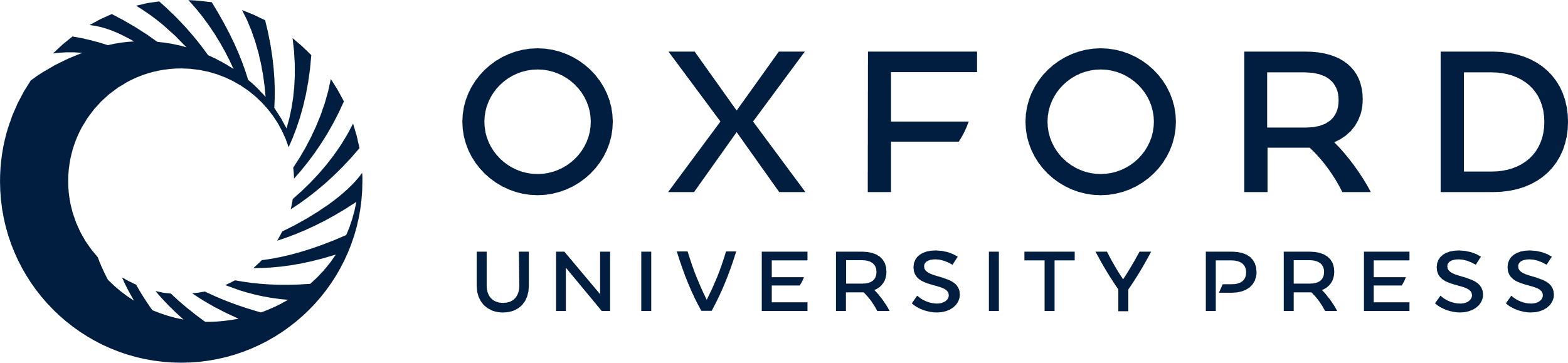 [Speaker Notes: Figure 8. Discrimination thresholds in the normal quadrant and the V4-affected quadrant (V4) across the three distracter conditions (a). Bars represent averages based on at least 60 thresholds; error bars indicate standard error of the mean. Mean responses to each target stimulus presented alone were correlated to the responses to the same stimulus with inside or outside distracters in the normal quadrant and in the V4-affected quadrant (b). **P < 0.001.


Unless provided in the caption above, the following copyright applies to the content of this slide: Cerebral Cortex V 15 N 2 © Oxford University Press 2005; all rights reserved]